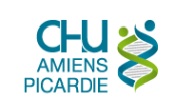 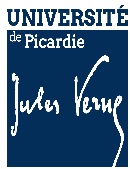 Cas clinique DES neurochirurgiemodule vasculaire5 avril 2018
Présenté par Katia Bunaux
Cas clinique
Patient de 49 ans

Atcd : HTA, tabac 18 paquets/années

Consulte aux urgences pour céphalée

Scanner : découverte fortuite anévrysme artère péricalleuse droite
14*12*11mm, collet 5,5mm
Anévrysme irrégulier avec 2 phlyctènes

Décision staff neurovasculaire: embolisation
Cas clinique
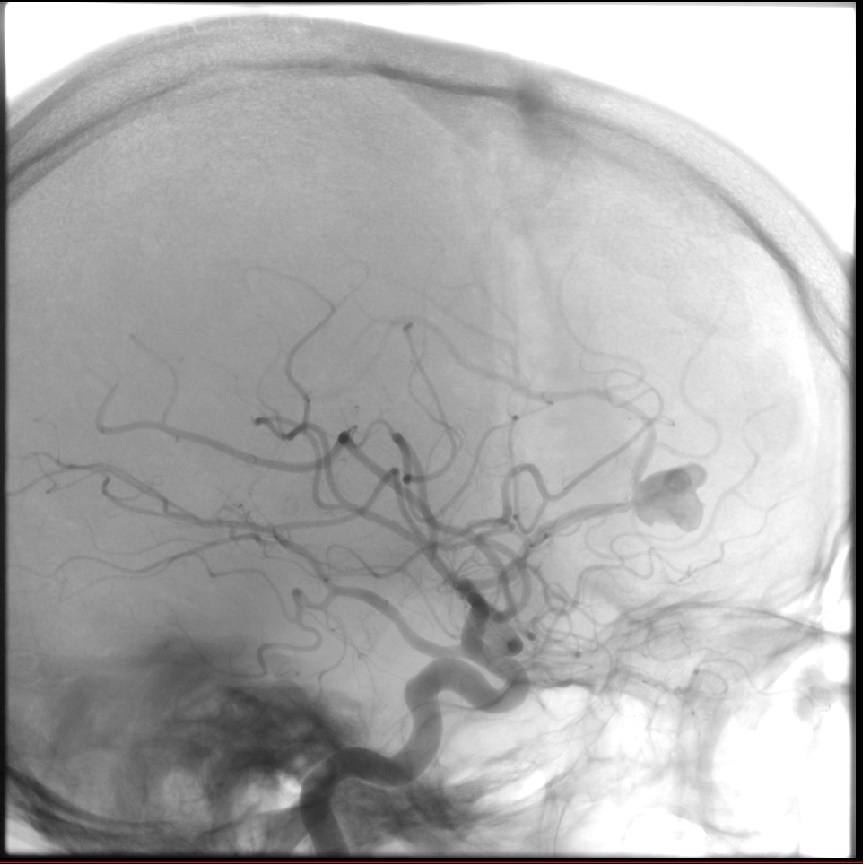 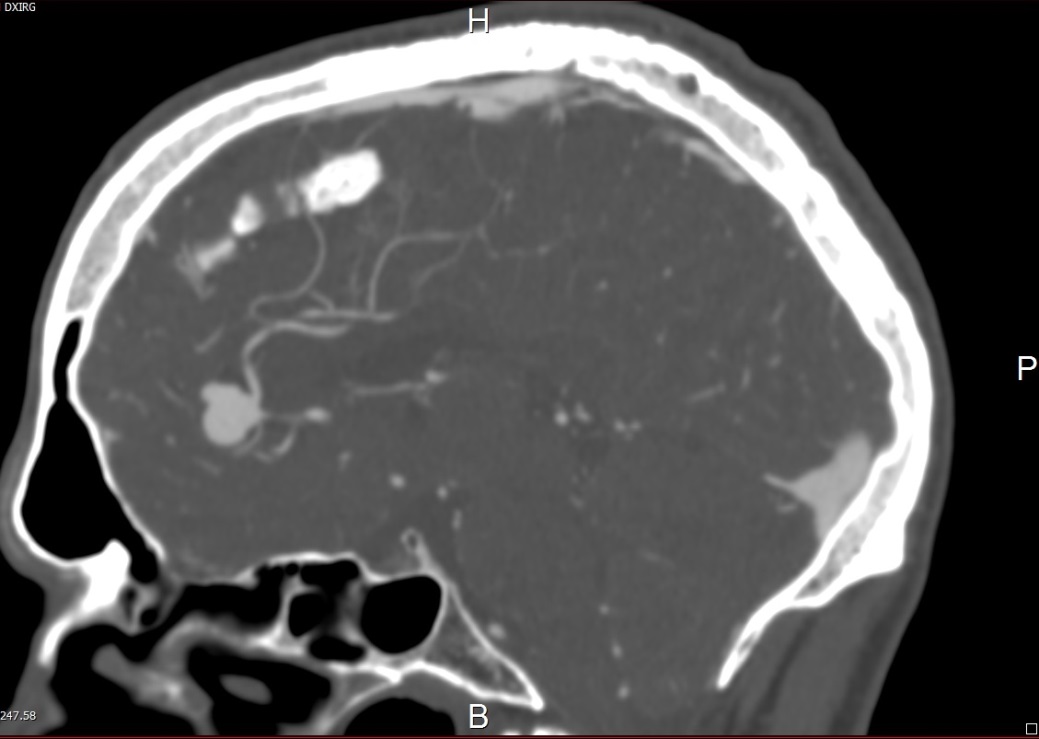 Cas clinique
Embolisation:
Cathétérisme fémoral droit impossible
Cathétérisme artère fémorale gauche
10 coils
Thrombus au contact des coils nécessitant une anticoagulation curative + anti agrégation plaquettaire=> disparition du thrombus
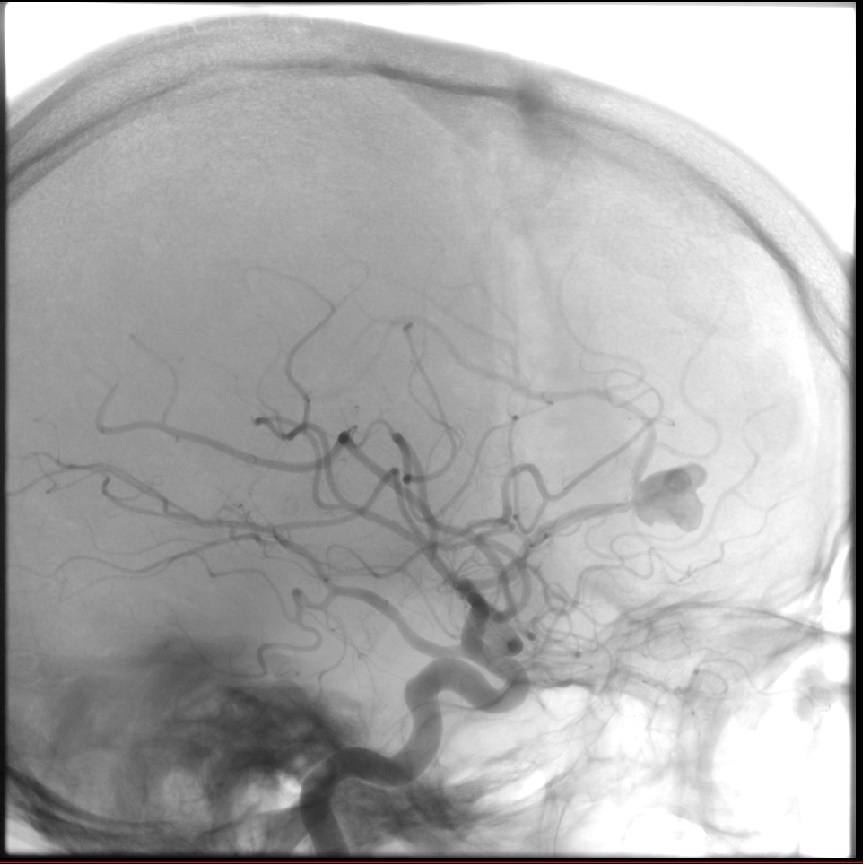 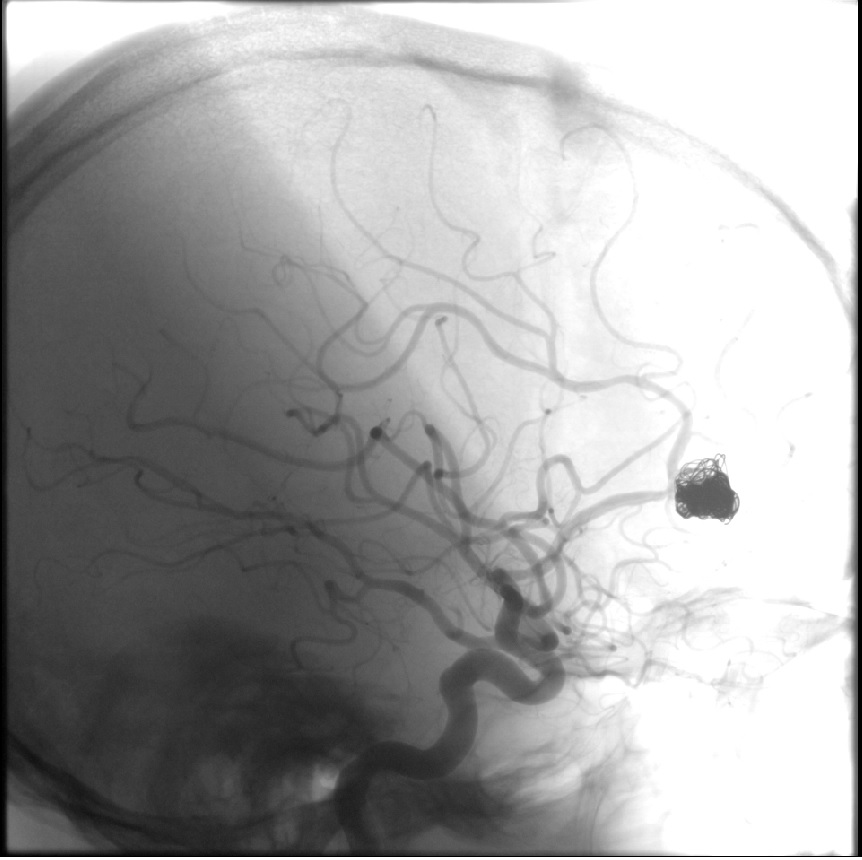 Cas clinique
Complication: faux anévrysme du scarpa gauche nécessitant prise en charge en chirurgie vasculaire


6 mois post embolisation
Recanalisation de l’anévrysme 9,7*5,8mm, collet 9mm
Décision staff neurovasculaire: prise en charge chirurgicale
Cas clinique
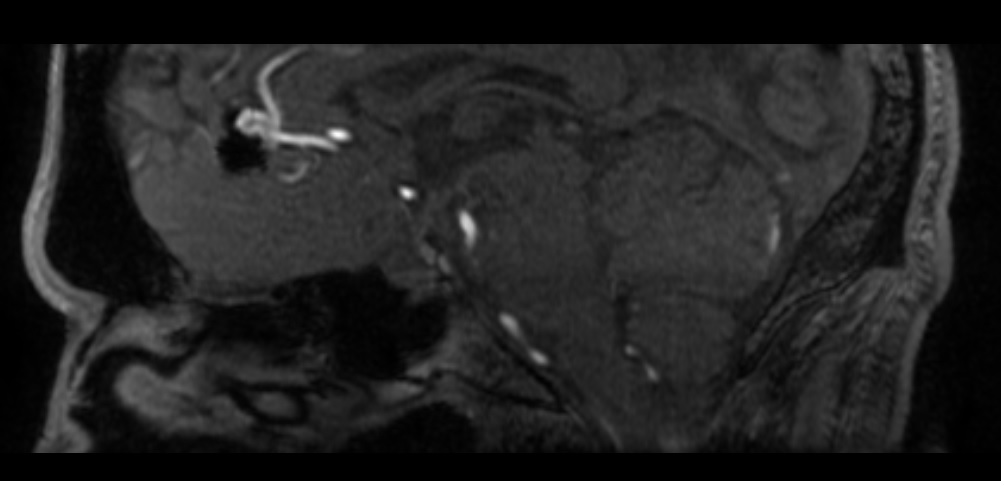 Cas clinique
Prise en charge chirurgical:
Incision bi-coronale
Volet parasagital
Ecarteur sur le lobe frontal interne gauche et la faux du cerveau
Ouverture de la citerne interhémisphérique
Visualisation de l’artère fronto polaire naissant du collet
Difficulté à la mise en place du clip qui « glisse » sur l’ostium du collet
Après pose de clip: pas de sténose des artères
Cas clinique
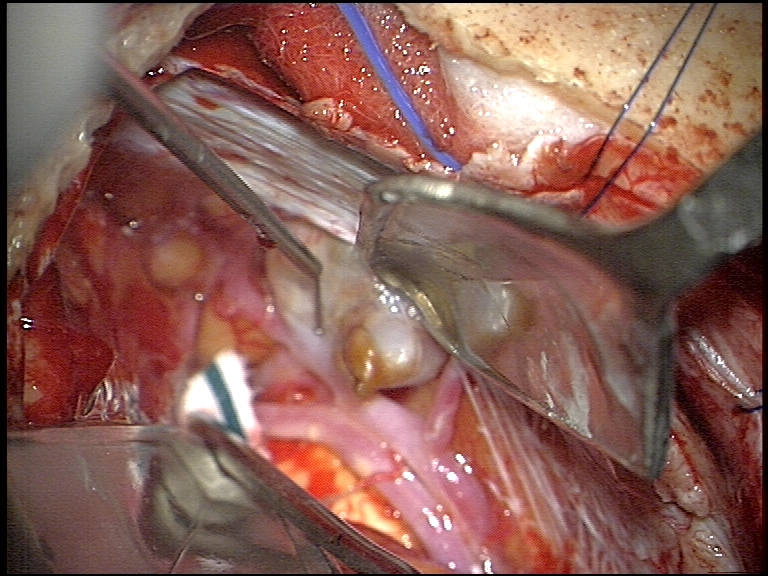 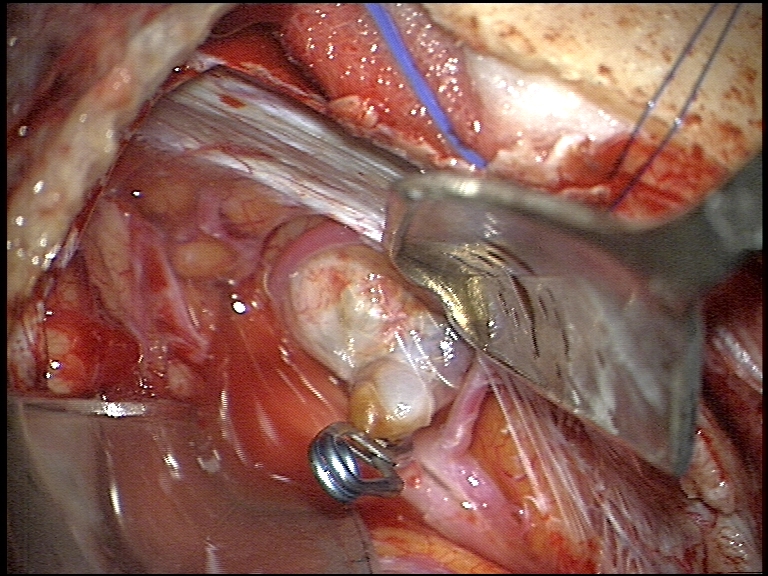 Cas clinique
Pas de complication chirurgical

Artériographie confirme l’exclusion de l’anévrysme
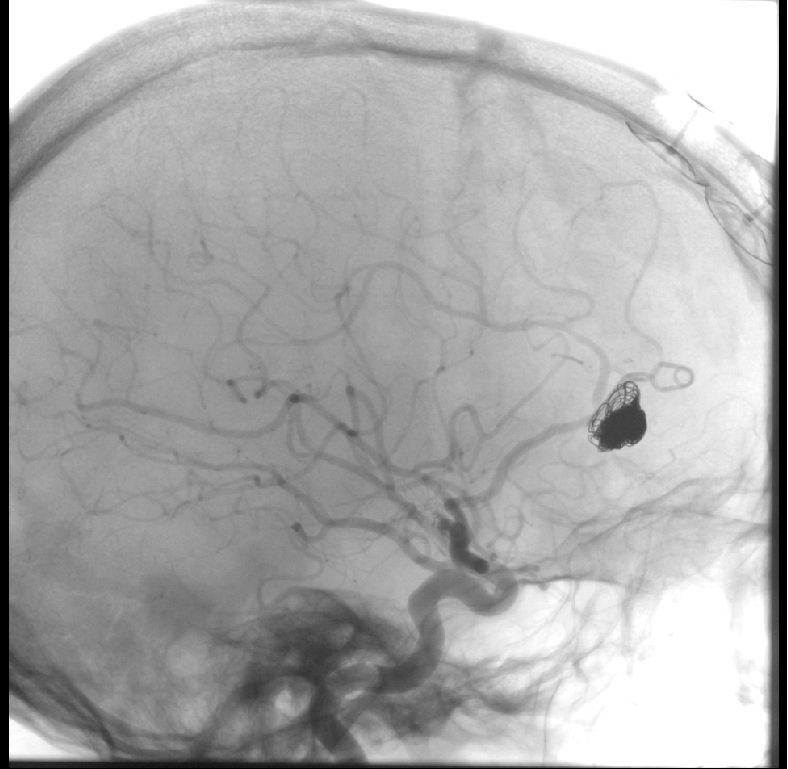 Cas clinique
Contrôle à 3 mois avec angioscanner
Pas de recanalisation 
Pas d’anévrysme de novo
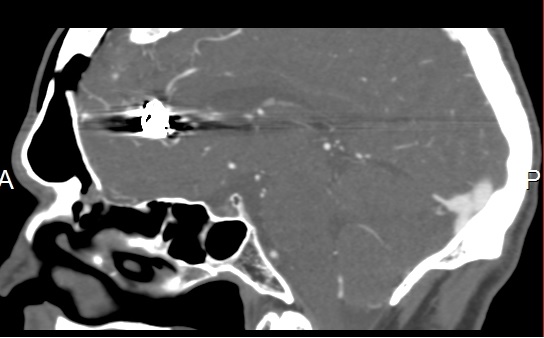 Discussion
Après traitement endovasculaire
Taux de recanalisation: 17,2% 
Dépend du degré d’occlusion et de la taille de l’anévrysme 
Taux de retraitement chirurgical: 2,2%
Taux de retraitement par coils: 2,8%

Délai moyen de recanalisation:	
8 mois

Risque de saignement anévrysme recanaliser
0,8%/an

Neurosurgical treatment for aneurysm remnants or recurrences after coil occlusion Lejeune and Al. Neurosurgery 2008
Indications et traitement chirurgical des anévrismes intracrâniens après recanalisation ou embolisation incomplète Vaz and al. Neurochirurgie 2012
Discussion
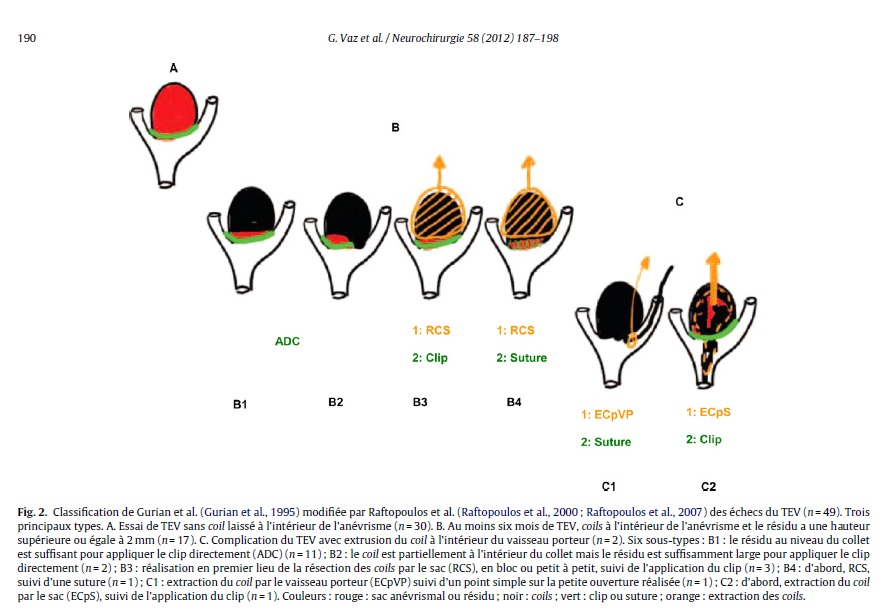 Discussion
Indication d’un retraitement 
Taille de l’anévrysme recanaliser > 20% de l’anévrysme initial
Augmentation de la taille de l’anévrysme durant le suivi
Collet libre de coils
Collet > à 2mm

Pas extraction systématique des coils 
Risque de dissection et de rupture
Potentiel thrombogène bas
Vaz and al. diffère sur ce sujet
Préconise une intervention chirurgicale rapide pour enlever les coils
Estime risque thrombotique élevé
Merci de votre attention